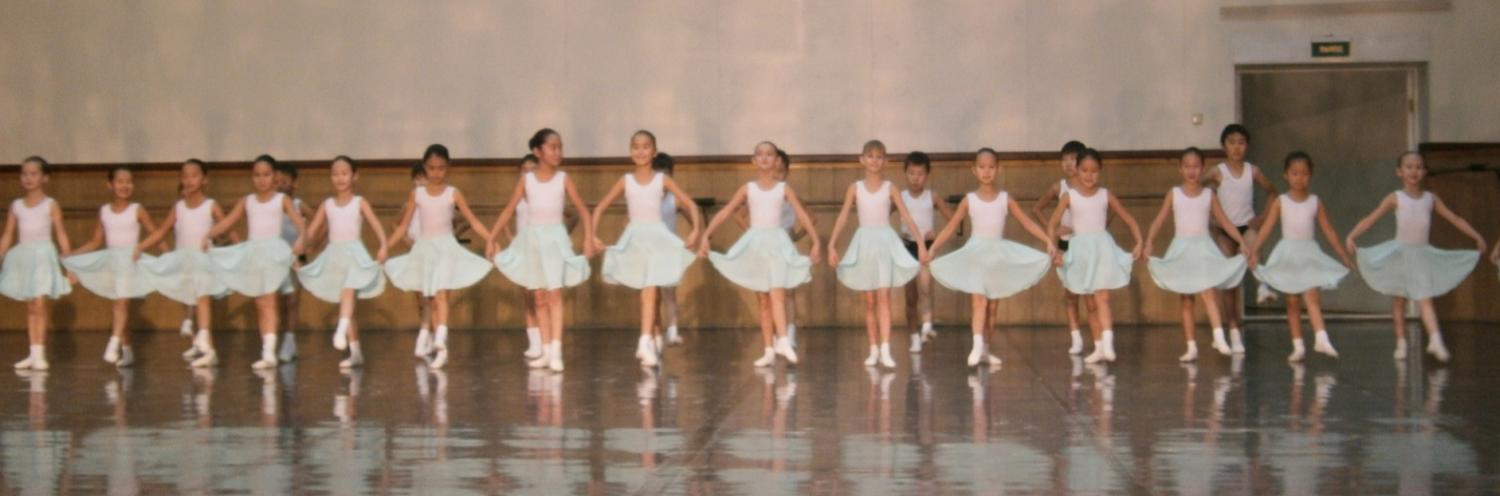 «Система воспитательной работы по формированию гражданско-патриотических и эстетических качеств младших школьников на примере учащихся специализированного хореографического класса МОБУ СОШ № 27 города Якутска»
Барашкова   Оксана   Рустемовна, 
  учитель начальных классов
МОБУ СОШ № 27 ГО «город Якутск»
Актуальность. Перед современной школой поставлена задача – создать условия, в которых все позитивные ценности общества стали бы достоянием личности учащегося. Эта задача решается на государственном уровне. Были приняты  государственные программные документы в сфере развития и модернизации российского образования. Одной из особенностей нового стандарта является то, что  образовательный  стандарт второго поколения выступает не только как стандарт обучения, но и как стандарт воспитания. 
Современные дети замечательные, талантливые, но в большинстве своём другие. В их повседневную жизнь быстро, семимильными шагами, идет прогресс, входят все новые технические открытия и изобретения. Сотовая связь, интернет, онлайн-общение меняют ценности и приоритеты нового поколения. И все труднее теперь воспитывать и прививать, формировать из наших учеников настоящих граждан и патриотов своей страны, с высокими нравственными качествами и идеалами.  Однако наблюдая за проходящими в российском обществе изменениями, понимаешь о возрастании роли и значения воспитательного процесса для развития страны.
Объектом исследования в работе является гражданско-патриотическое и эстетическое направления воспитательной работы в начальной школе. 
Предмет исследования – педагогические условия гражданско-патриотического и эстетического воспитания младших школьников. 
Цель – определить эффективные педагогические условия гражданско-патриотического и эстетического воспитания младших школьников.
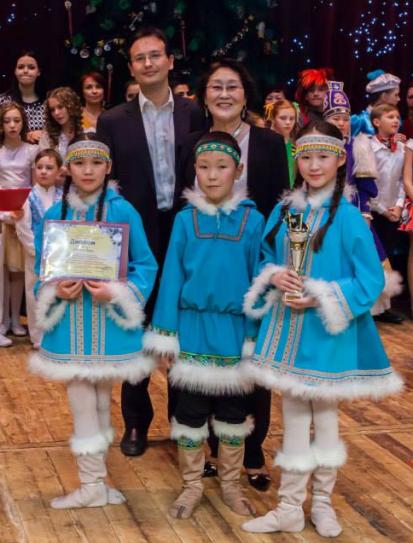 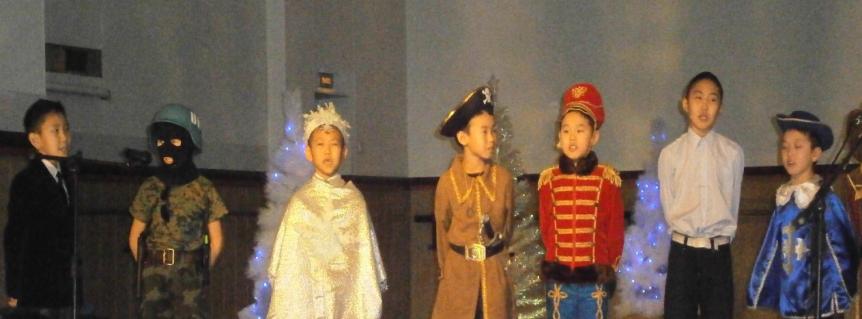 Гипотеза исследования: 

формирование личности младшего школьника посредством гражданско-патриотического  и эстетического воспитания должно осуществляться с соблюдением следующих условий: 
  создана  целостная образовательная среда, включающая урочную, внеурочную и внешкольную деятельность, учитывающая историко-культурную, этническую и  региональную специфику воспитательного процесса;
  воспитательная работа осуществляется на основе деятельностного подхода и принципах системности и непрерывности;
  осуществляется мониторинг сформированности   патриотических и эстетических качеств как ценности у младших школьников.
Задачи исследования: 
1. Определить сущность, форму, способы и методы гражданско-патриотического и эстетического воспитания младших школьников в современных условиях.
2. Разработать программы гражданско-патриотического и эстетического воспитания младших школьников.
3. Апробировать и обобщить результаты внедрения разработанных программ в опытно-экспериментальной работе.
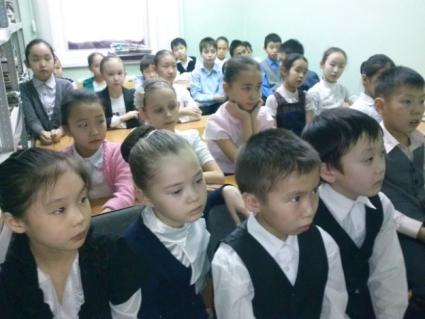 Методы исследования
анализ психолого-педагогической 
литературы по теме исследования
наблюдение
обобщение педагогического опыта
творческие работы 
учащихся
эксперимент
качественный и количественный
 анализ результатов
Организация и этапы проведения исследования:
Опытно-экспериментальной базой исследования является МОБУ Средняя общеобразовательная школа № 27 города Якутска Республики Саха (Якутия). В экспериментальном исследовании приняло участие 27 детей младшего школьного возраста. Исследование осуществлялось с сентября 2012 г. по март 2015 г. и включило 3 этапа.
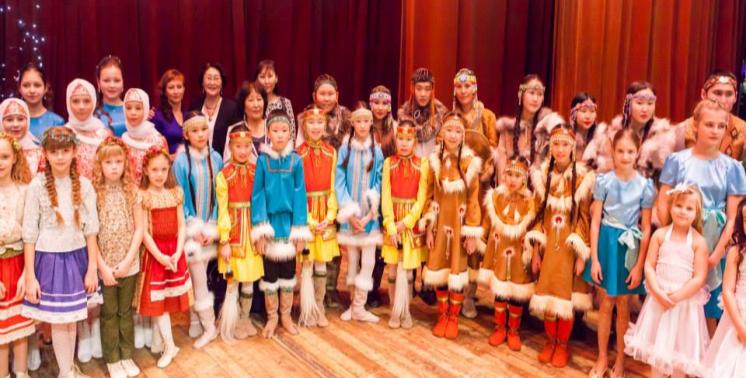 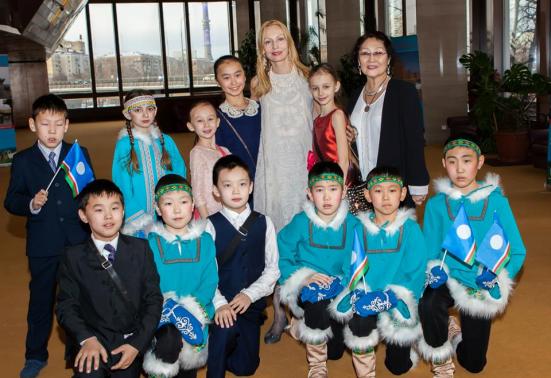 Теоретическая значимость исследования заключается в определении эффективных педагогических условий гражданско-патриотического и эстетического воспитания младших школьников. 
Практическая значимость исследования состоит в том, что разработаны и апробированы программы гражданско-патриотического и эстетического воспитания младших школьников «Я – Гражданин России» и "Мир искусств", разработан инструментарий для проведения мониторинговой работы,  которые  могут быть использованы учителями начальных классов в воспитательной работе.
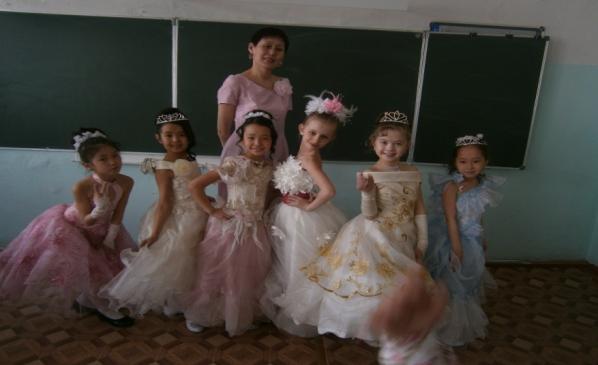 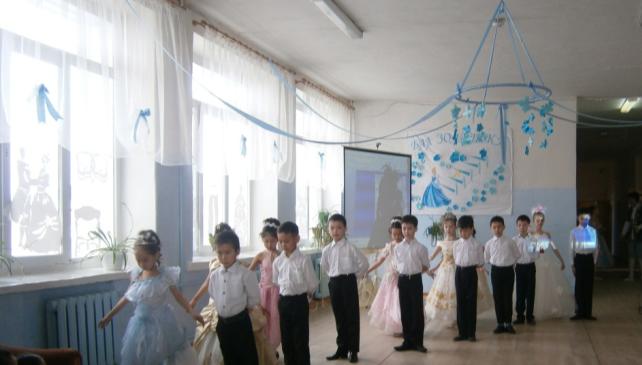 В условиях реализации нового образовательного стандарта управление развитием каждого ученика становится непременным условием всей системы организации учебного и воспитательного процесса. Такое управление, в первую очередь, предполагает выявление картины происходящих в обучении и воспитании изменений в деятельности каждого отдельного индивида.
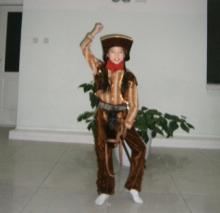 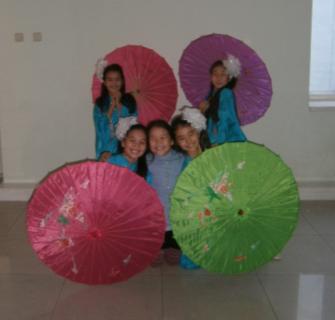 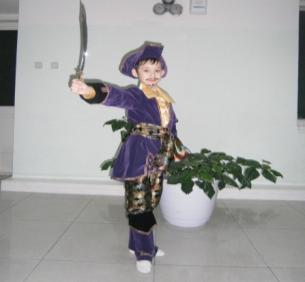 Для подтверждения теоретических выводов,  приведенных нами в первой части доклада, нами была проведена опытно-экспериментальная работа. Работа велась в три этапа:
1 этап – констатирующий
2 этап – формирующий 
3 этап – контрольный
Цель первого этапа: изучение уровней сформированности  первичных гражданско-патриотических качеств и эстетической воспитанности у младших школьников.
Задачи констатирующего этапа:
1.	Разработать систему критериев и показателей сформированности гражданско-патриотических качеств и эстетической воспитанности детей младшего школьного возраста.
2.	Выявить базовый уровень сформированности гражданско-патриотических качеств и эстетической воспитанности детей младшего школьного возраста.
Критерии и показатели сформированности гражданско-патриотических качеств младшего школьника.
Критерии и показатели сформированности гражданско-патриотических качеств младшего школьника.
Продолжение таблицы
Критерии и показатели сформированности эстетической воспитанности младшего школьника.
Продолжение таблицы
Продолжение таблицы
Диагностика сформированности гражданско-патриотических качеств  младших школьников
Диагностику сформированности гражданско-патриотических качеств  младших школьников мы начали с анализа фактического состояния уровня общей осведомленности учащихся по данному направлению. Детям предлагались разные методики необходимые для определения уровня сформированности патриотизма, выявления у детей способности к осмыслению своего отношения к Родине. 
     Были выбраны самые информативные методики: анкетирование, тест «Составление понятийного словаря»,  ранжирование понятий,  беседа, наблюдение.
     Констатирующий этап  опытно-экспериментальной работы был проведен в 2012-2013 учебном году,  участвовали учащиеся 2 "Г" класса.
Класс был сформирован 2012-13 учебном году на базе хореографического колледжа и является филиалом МОБУ СОШ № 27. В классе учатся дети со всех концов нашей республики.  Во  2 "Г"  классе в 2012-13 учебном году обучались 27 учащихся, из них 10 мальчиков и 17 девочек.
1. Анкетирование.
2. Тест «Составление понятийного словаря».
1. Более доступными понятиями для понимания оказались:  «дружба» – 100% (25), «доброта» – 100% (25), любовь» – 60% (15),  «честность» – 48% (12), «мужество» – 44% (11),  «ответственность» – 32% (8). 
Менее понятными для детей были слова: «порядочность» – 32% (8), «терпимость»  – 72% (18), «патриотизм» – 64% (16),  «милосердие» – 36% (9), «гуманность»  – 96% (24), «толерантность» – 100% (25), «честь» – 60% (15).
2. При выборе позитивных и негативных понятий допустили ошибки 72% (18 человек)
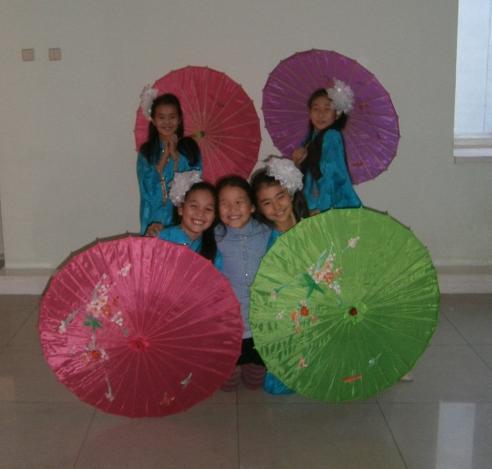 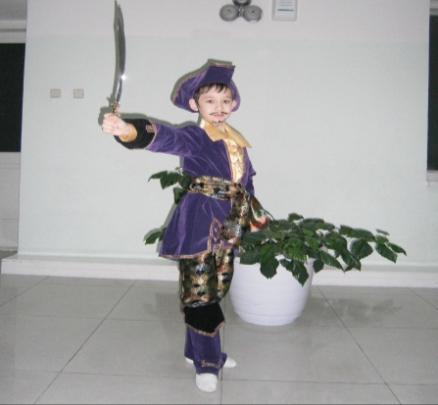 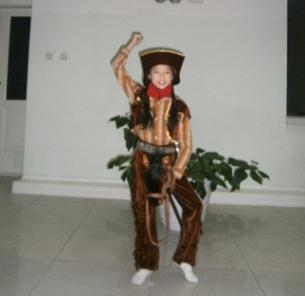 3. Ранжирование понятий.
4. Беседа с учащимися.
Как видно из диаграммы  только 16% показали высокий  результат, т.е. смогли рассказать содержания картинок; показали знания о событиях, изображенных на картинках; смогли сделать  сравнительный анализ картинок; дали оценки ситуациям на картинках и мотивировали свои оценки.
5. Наблюдение. На протяжении всего эксперимента велось наблюдение за группами и за каждым школьником в отдельности. При наблюдении мы опирались на выведенные нами критерии и показатели уровня сформированности гражданско-патриотических качеств младшего школьника с учетом  их возрастных особенностей.
По результатам констатирующего этапа нашего исследования мы пришли к следующим выводам:
Вывод. У детей недостаточный уровень сформированности гражданско-патриотических качеств. На констатирующем этапе опытно-экспериментальной работы только 4% детей с высоким уровнем сформированности гражданско-патриотических качеств.
Диагностика сформированности эстетической воспитанности  младших школьников
Диагностику сформированности эстетической воспитанности  младших школьников мы начали с анализа фактического состояния уровня общей осведомленности учащихся по данному направлению.
Уровни сформированности эстетических проявлений отслеживались по разным методикам. В эксперименте участвовало 27 человек, так как диагностика проводилась в прошедшем учебном году.
1. Методика Л.В. Школяр «Выбери музыку».
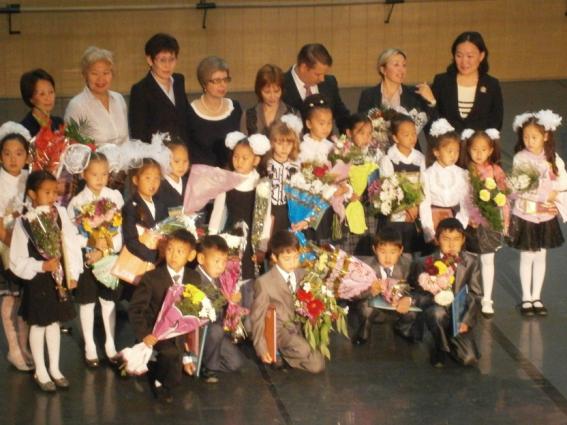 2. Художественно-экспрессивный тест.
Анализ результатов исследования выявил, что в 8 ребёнка (30%) имеют высокий уровень, 10 детей (37%) имеют средний уровень и 9 детей (33%) - с низким уровнем сравнительной рефлексии и эмоциональной отзывчивости на изобразительное искусство.
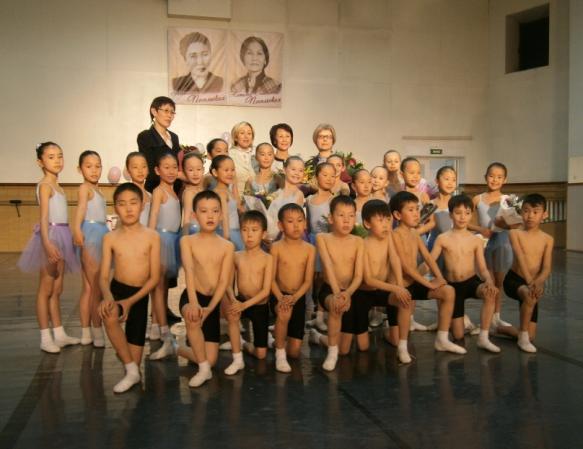 3. Методика - недописанный тезис (незаконченное предложение).
Анализ детских работ показал, что на момент проведения диагностики у 5 (19%) детей имеют ярко выраженное желание, позитивное отношение к эстетической деятельности, интерес, проявляемый к эстетическим предметам, объектам и явлениям окружающей действительности; 10 (37%) детей со среднем уровнем, которые имеют не достаточно высокое выраженное желание, позитивное отношение к эстетической деятельности, интерес, проявляемый к эстетическим предметам, объектам и явления окружающей действительности, и 12 детей (44%) с низким уровнем, у которого данные характеристики находятся на приметном уровне. Эти результаты представлены диаграмме.
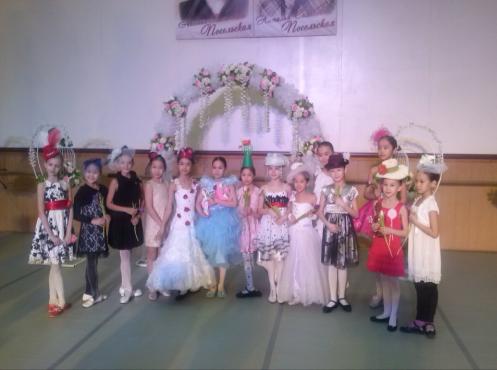 4. Методика ранжирования
Обобщив итоги данной методики, мы выявили, что 8 (30%) детей предпочитают посещать картинные галереи, музеи, ходить на концерты хоровой музыки, 11 (40%) - театр, кино, зоопарк; 8 (30%) - столовую, дискотеку, улицу
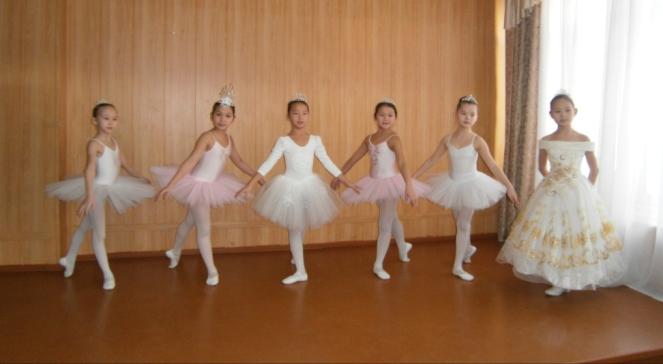 По результатам констатирующего этапа нашего исследования мы пришли к следующим выводам:
Обобщив результаты всех проведенных методик, мы  выяснили, что у учащихся класса сформированность эстетической воспитанности находится на следующих уровнях. В классе из 27 обследованных школьников 25% имеют высокий уровень эстетической воспитанности, 38,% продемонстрировали средний уровень развития воспитанности, остальные же 37% имеют низкий уровень эстетического развития.
Таким образом, исследовав первоначальные уровни сформированности гражданско-патриотических качеств и эстетической воспитанности младших школьников мы пришли к следующим выводам:
1. У детей недостаточный уровень сформированности гражданско-патриотических качеств. Это говорит о необходимости проведения формирующего этапа работы    по   специально   разработанной   системе практических обучающих и воспитательных мер, осуществляющих органическую связь обучения и  нравственного, патриотического воспитания. 
2. Мы выяснили, что интерес к искусству у младших школьников есть. Им нравиться не только ходить в театр на представления, посещать различные выставки или цирк, но они также хотели бы больше узнать о самом искусстве. 
    Одним из выходов в данной ситуации мы видим во введении в воспитательный процесс специально разработанных программы «Мир искусств» и «Я – Гражданин России», в создании целостной образовательной среды, включающей урочную, внеурочную и внешкольную деятельность, учитывающую историко-культурную, этническую и  региональную специфику воспитательного процесса. Воспитательная работа должна осуществляется на основе деятельностного подхода и принципах системности и непрерывности.
Программа «Я – гражданин России»
Методологической основой программы «Я – гражданин России» являются труды Волкова Геннадия Никандровича — профессора, доктора педагогических наук, академика,  основателя этнопедагогики, Чиряева Константина Спиридоновича  — заслуженного учителя Якутской АССР, академика Академии творческой педагогики Российской Федерации.
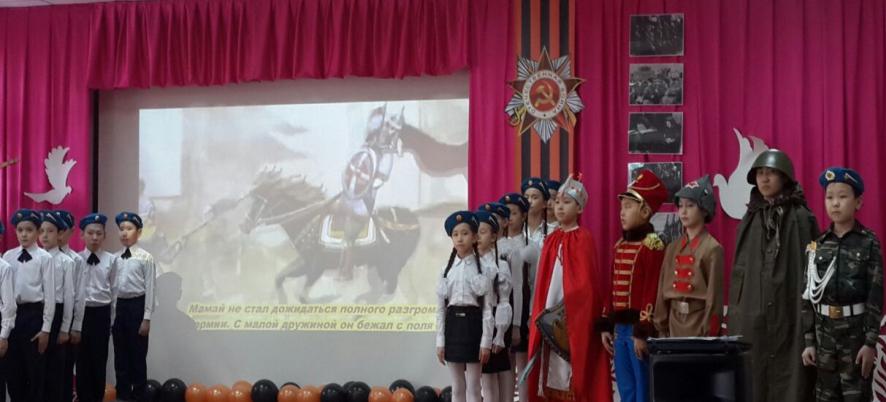 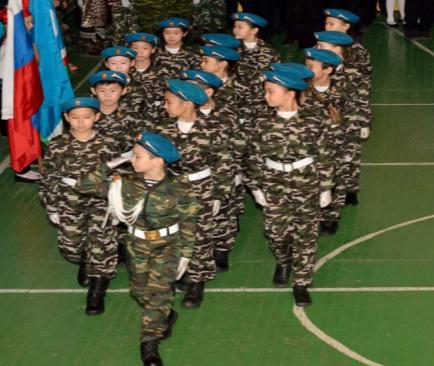 Растим патриота и гражданина России
Цели:
Данная цель охватывает весь педагогический процесс, пронизывает все структуры, интегрируя учебные занятия и внеурочную жизнь обучающихся, разнообразные виды деятельности. Ее достижение становится возможным через решение определенных задач.
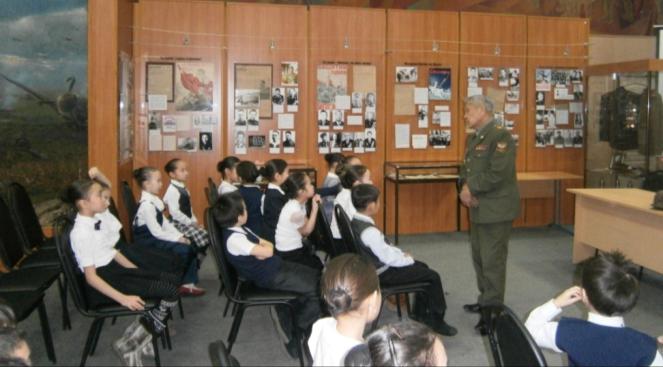 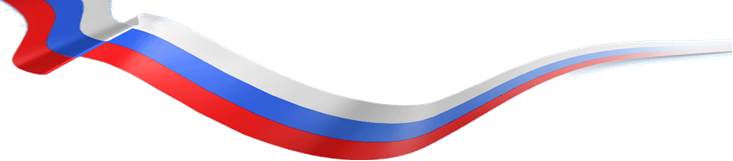 Задачи:
Формы реализации программы
Программа включает в себя следующие направления:
Программа рассчитана на 4 года.
Планируемые результаты реализации проекта.
У младших школьников должно вырабатываться чувство гордости за свою Родину и свой народ, уважение к его великим свершениям и достойным страницам прошлого.  
           Однако, не следует ждать от детей «взрослых форм» проявления любви к Родине.  Но если в результате педагогической работы ребенок будет располагать знаниями  о названии страны, ее географии, природе, символике, если ему известны имена кого-то из тех, кто прославил нашу родину, если он будет проявлять интерес к приобретаемым знаниям, читать стихи, петь песни, то можно считать, что задача выполнена в пределах, доступных младшему школьнику.
Программа «Мир искусств»
Обоснование выбора эстетического воспитания в качестве приоритетного направления
Очень трудно формировать эстетические идеалы, художественный вкус, когда человеческая личность уже сложилась. Эстетическое развитие личности начинается в раннем детстве. Чтобы взрослый человек стал духовно богатым, надо обратить особое внимание на эстетическое воспитание детей дошкольного и младшего школьного возраста. Б.Т. Лихачев пишет: "Период дошкольного и младшего школьного детства является едва ли не самым решающим с точки зрения эстетического воспитания и формирования нравственно-эстетического отношения к жизни".
Цели эстетического воспитания:
Создание условий для формирования личности ученика с присущими ему ценностями, взглядами, ориентациями, установками, мотивами деятельности и поведения.
Формирование духовных качеств, высоких эстетических чувств у младших школьников. 
Воспитание интереса к литературному, музыкальному, изобразительному  и театральному наследию народа.


Задачами эстетического воспитания младших школьников являются:

1. Формирование у детей потреб­ности в приобретении знаний, сформировать систему знаний об искусстве.
2. Формирование духовных качеств, высоких эстетических чувств детей.
3. Развитие эстетического вкуса, творческих особенностей детей.
4. Включение детей в творческую деятельность и приобщать их к эстетической культуре.
Тематическое планирование.
2 класс
Тематическое планирование.
3класс
Тематическое планирование.
4 класс
Структура программы «Мир искусств»
Программа опирается на:
 ФГОС НОО от 6 октября 2009 г. № 373
Балет
Музыка
Основные цели:
Создание условий для формирования личности ученика с присущими ему ценностями, взглядами, ориентациями, установками, мотивами деятельности и поведения.
Формирование духовных качеств, высоких эстетических чувств у младших школьников.
Театр
Живопись
Коллектив  4 «г» класса
Кол-во учеников –  27 Девочек – 14  Мальчиков - 13
Деятельность
Строим отношения на гуманной и демократической основе
Тематические классные часы
Специальные предметы
Музыка
Изобразительное искусство
Результат:
У младших школьников должно вырабатываться чувство прекрасного, первоначальные умения видеть красоту в окружающем мире, в поведении, поступках людей; элементарные представления об эстетических и художественных ценностях общечеловеческой культуры.
Анализ результатов опытно-экспериментальной работы.
Для подведения итогов, нами была проведена повторная диагностика сформированности гражданско-патриотических качеств и эстетической воспитанности младших школьников. Были использованы все методики, проведенные на констатирующем этапе. Место проведения и численность детей не менялась.
Таким образом, если на констатирующем этапе высокий уровень сформированности гражданско-патриотических качеств показали всего 4 % детей, то на контрольном – 52% детей, средний уровень был 68 %, стал  40%, с низким уровнем  было 28 %, то на контрольном этапе низкий уровень показали 8% детей.
Обобщив результаты всех проведенных методик, мы  выяснили, что у учащихся класса сформированность эстетической воспитанности находится на следующих уровнях.
Если на констатирующем этапе высокий уровень сформированности эстетической воспитанности показали всего 25 % детей, то на контрольном – 67% детей, средний уровень был 38 %, стал  33 %, с низким уровнем  было 37 %, то на контрольном этапе детей с низким уровнем не оказалось.
ЗАКЛЮЧЕНИЕ
В настоящей  работе были решены следующие задачи:
1. Определены сущность, форма, способы и методы гражданско-патриотического и эстетического воспитания младших школьников в современных условиях.
2. Разработаны программы гражданско-патриотического и эстетического воспитания младших школьников
3. Апробированы и обобщены результаты внедрения разработанных программ в опытно-экспериментальной работе. Проведена входная диагностика сформированности гражданско-патриотических качеств и эстетической воспитанности младших школьников.
В данной работе была подтверждена  гипотеза, поставленная нами в начале работы. Формирование личности младшего школьника посредством гражданско-патриотического  и эстетического воспитания должно осуществляться с соблюдением следующих условий: 
  создана  целостная образовательная среда, включающая урочную, внеурочную и внешкольную деятельность, учитывающая историко-культурную, этническую и  региональную специфику воспитательного процесса;
  воспитательная работа осуществляется на основе деятельностного подхода и принципах системности и непрерывности;
  осуществляется мониторинг сформированности   патриотических и эстетических качеств как ценности у младших школьников.
Таким образом, в работе по гражданско-патриотическому и эстетическому воспитанию детей необходимо использовать разные формы и методы работы, правильно сочетать их между собой. Выбор методов и необходимость комплексного их использования определяется возрастными возможностями детей, характером воспитательно-образовательных задач, которые решает учитель. 
    Эффективность    решения   задач гражданско-патриотического и эстетического воспитания зависит от многократного и вариативного их использования. Они способствуют формированию у школьников отчетливых знаний об окружающем мире, об истории, традициях, ценностях своей Родины, об искусстве в целом.
    Тесное    сотрудничество    и    взаимодействие  педагогов   и родителей  на основе единства и взаимопонимания по вопросам воспитания даст свои результаты: дети станут отзывчивее, гуманнее, терпимее друг к другу,  активно участвовать в жизни класса и школы, будут гордиться своей страной, уважать и знать историю своего Отечества, любить и восхищаться произведениями искусства.
Творческие работы учащихся
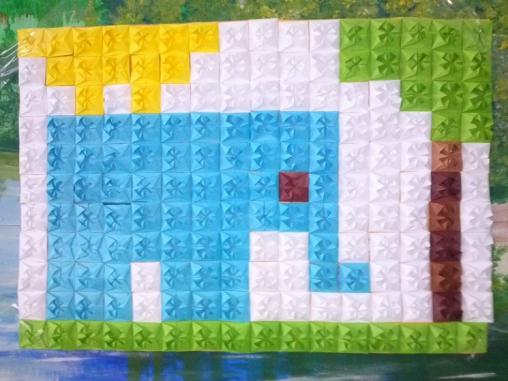 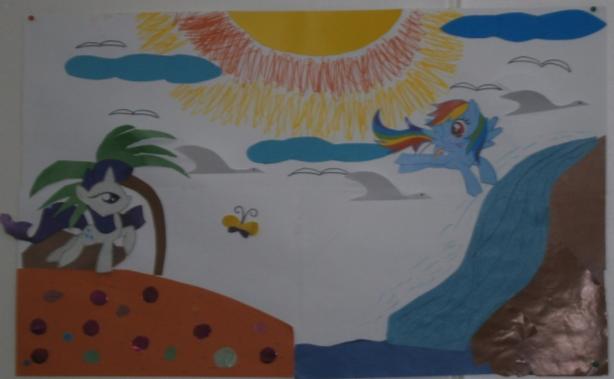 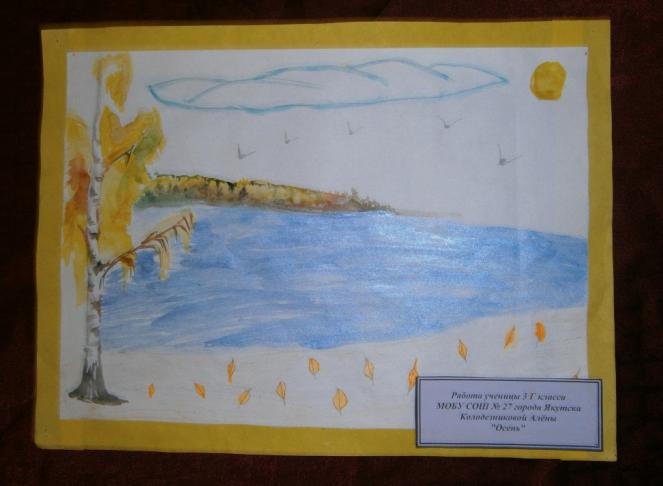 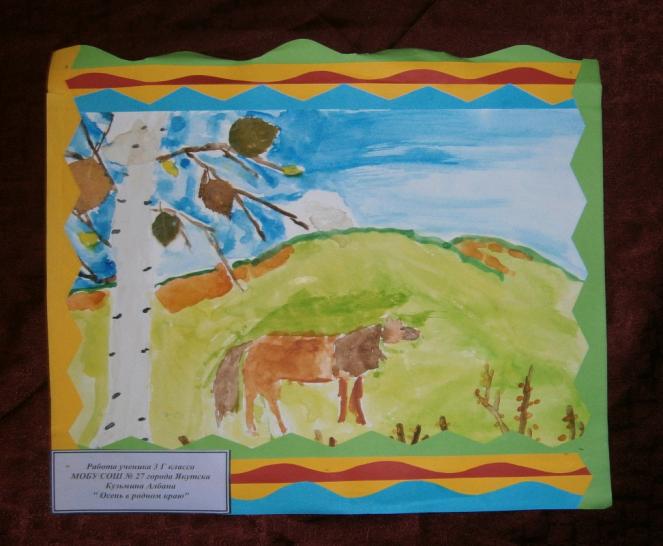